2015年　みやぎ連携復興センター
助成・補助事業説明会
５月応募受付の助成・補助事業についての合同説明会を
　仙台にて開催します！(中央共募説明会と同日同会場開催！）
説明内容（説明順）
■宮城県「地域コミュニティ再生支援事業」
  　 5月21日（木）第1回応募受付開始
   災害公営住宅等における地域コミュニティ機能強化 
   や地域の活性化に向けた住民団体の活動を支援。
　　　　　（地域状況により市町、民間非営利組織も対象）
■認定ＮＰＯ法人　ジャパン・プラットフォーム
　　　　　　　　　　　　　　「共に生きる」ファンド
　　5月7日（木）第21回応募受付開始
　東日本大震災の被災者の支援活動に取り組む団体
　（非営利法人）の活動を支援。
開催概要
日時：2015年4月30日（金）16:10～17:50
会場：仙台市市民活動サポートセンター 　　
　　　（仙台市青葉区一番町四丁目1-3）
＊中央共募さま助成事業説明会後の開催となります。
主催：特定非営利活動法人せんだい・みやぎNPOセンター
　　　　　　　　　　　　　　　みやぎ連携復興センター
共催：宮城県、
         認定ＮＰＯ法人ジャパン・プラットフォーム
協力：社会福祉法人中央共同募金会
申込み方法
下記のいずれかの方法でお申し込みをお願い致します。
　　　　　　　　　　　（途中入退場可能です＊定員50名）
■web（応募フォーム）で
　http://goo.gl/forms/vs2pw9HVPJ
■電子メールで
　以下の内容を記載の上お申し込み下さい。
　  ＜宛先＞oubo@renpuku.org
　　＜件名＞2015年5月助成団体合同説明会申込み
　　＜本文＞（必須記載事項）
	・名前
	・所属団体名
	・連絡先（電話番号、メールアドレス）
■FAXで
　以下の申込書に必要事項をご記入の上お申込み下さい。
　添書は不要です。そのまま送信頂いて構いません。
　FAX送付先：022-748-4552
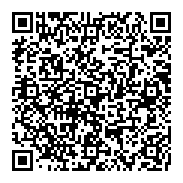 ＊同日同会場14～16時に中央共同募金会「災害ボランティア・NPOサポート基金」
17次応募説明会が開催されます。ご興味のある方は是非この機会にご参加ください。
説明会申込・問合せ:社会福祉法人中央共同募金会　担当：丁（てい）・戸石　
TEL　03-3581-3846　FAX　03-3581-5755
お問合せ先
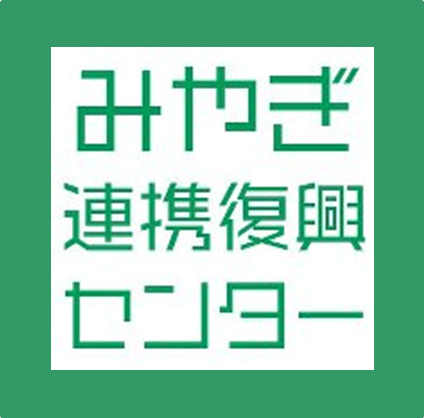 みやぎ連携復興センター（担当：佐藤、宮野）
TEL：022-748-4550、FAX：022-748-4552
E-mail：oubo@renpuku.org(担当）